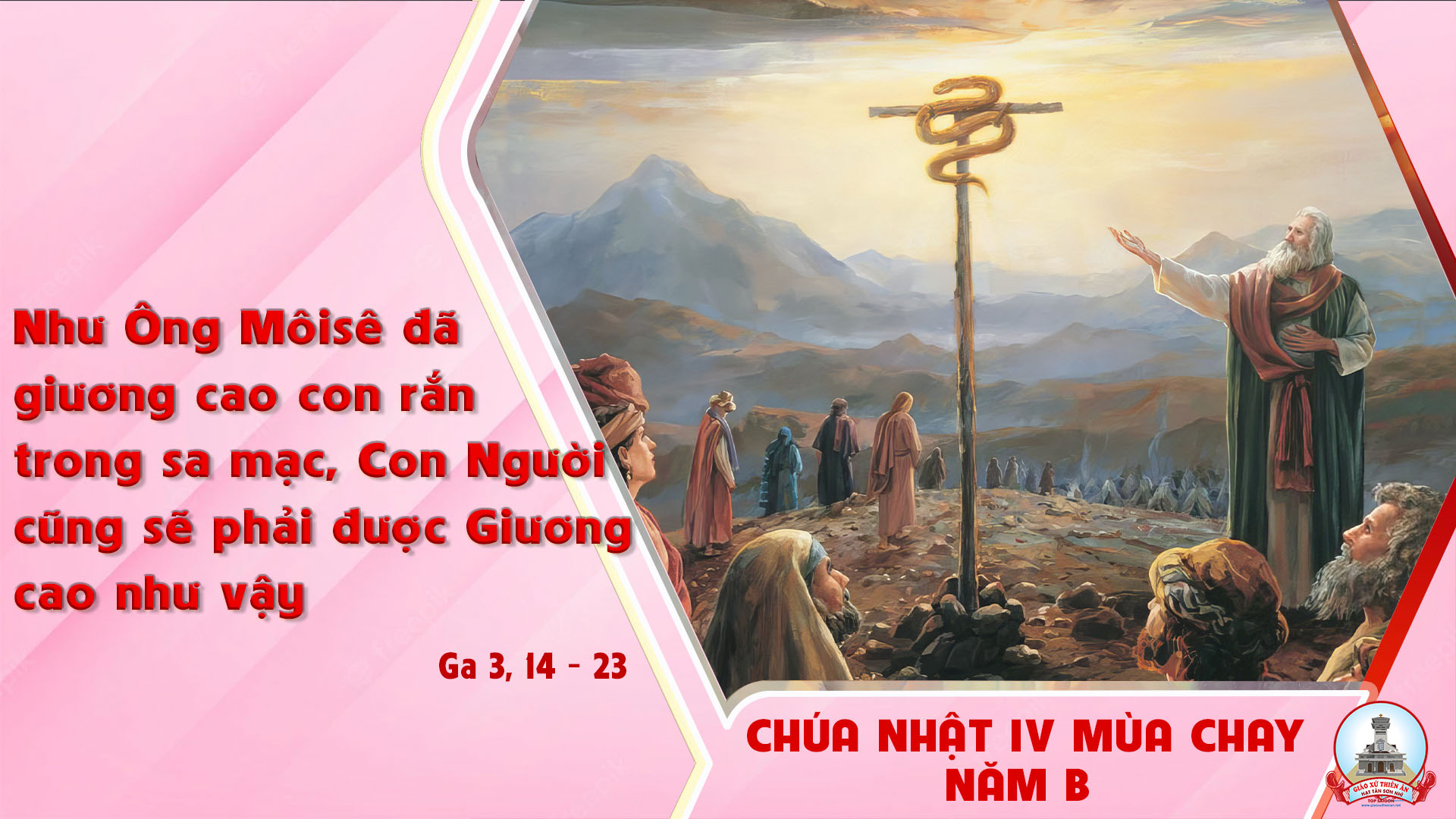 Tập Hát Cộng Đoàn
Đk: Lưỡi tôi dính cứng trong họng nếu tôi không hoài niệm đến ngươi.
Câu Xướng Trước Phúc Âm
Thiên Chúa yêu thế gian đến nỗi ban Con Một của Ngài, để những ai tin vào Con của Ngài thhif được sống muôn đời.
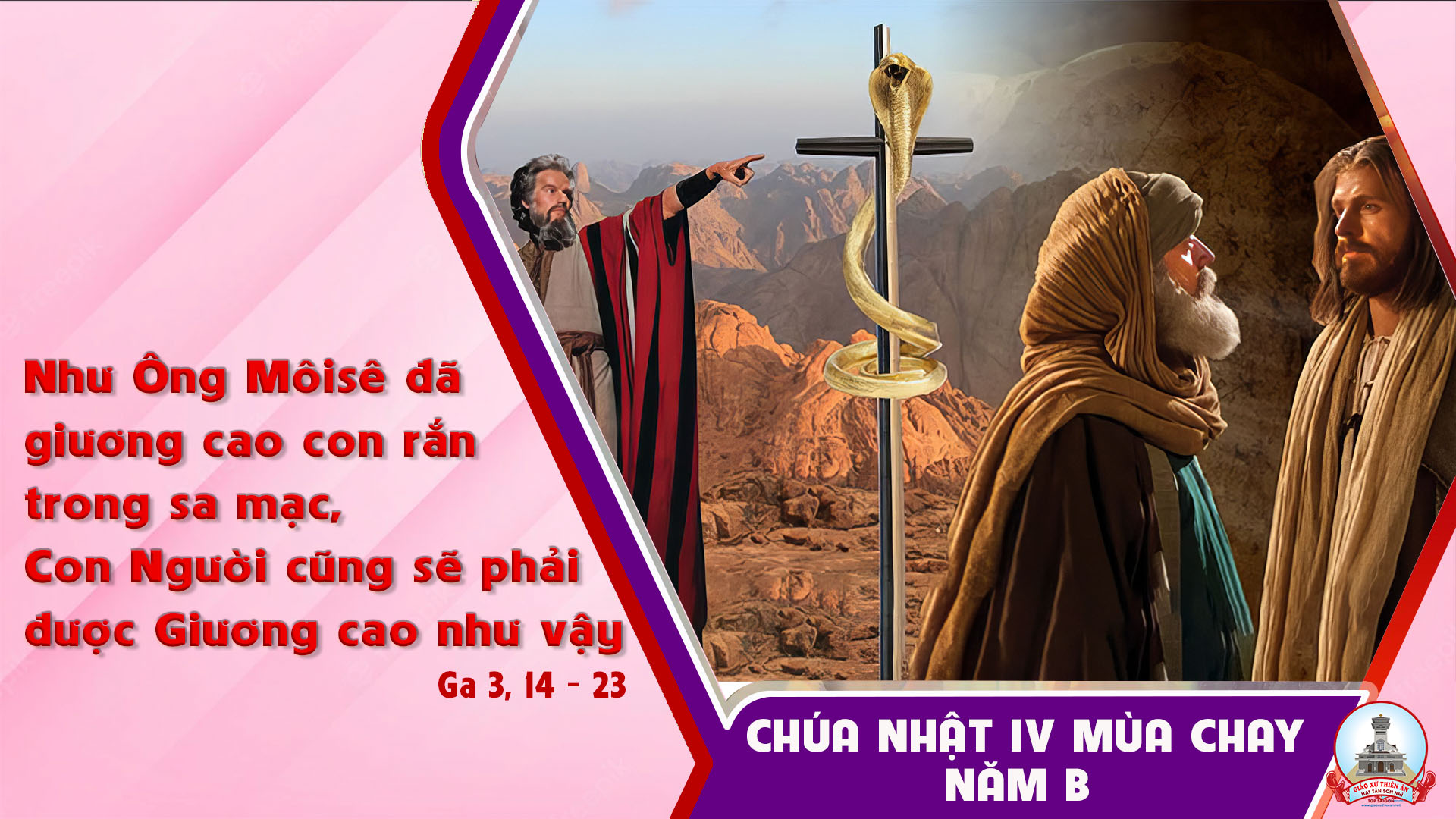 Ca Nhập LễMừng Vui lênHuy Hoàng
Đk: Mừng vui lên, Giê-ru-sa-lem hỡi! Mừng vui lên, Giê-ru-sa-lem hỡi! Mừng vui lên là mừng vui lên Giê-ru-sa-lem ngàn đời.
Tk1: Hỡi những ai hằng yêu mến thành về nơi đây cùng về nơi đây, ta sum vầy nơi thành (ư) thánh.
Đk: Mừng vui lên, Giê-ru-sa-lem hỡi! Mừng vui lên, Giê-ru-sa-lem hỡi! Mừng vui lên là mừng vui lên Giê-ru-sa-lem ngàn đời.
Tk2: Hỡi những ai lòng tan nát sầu, đừng lo âu mà cùng vui lên, trong hoan lạc an bình của Chúa.
Đk: Mừng vui lên, Giê-ru-sa-lem hỡi! Mừng vui lên, Giê-ru-sa-lem hỡi! Mừng vui lên là mừng vui lên Giê-ru-sa-lem ngàn đời.
Tk3: Chúa sẽ ban bình an xuống thành, tựa dòng sông ngập tràn mênh mông, cho dân Người an lành vui sống.
Đk: Mừng vui lên, Giê-ru-sa-lem hỡi! Mừng vui lên, Giê-ru-sa-lem hỡi! Mừng vui lên là mừng vui lên Giê-ru-sa-lem ngàn đời.
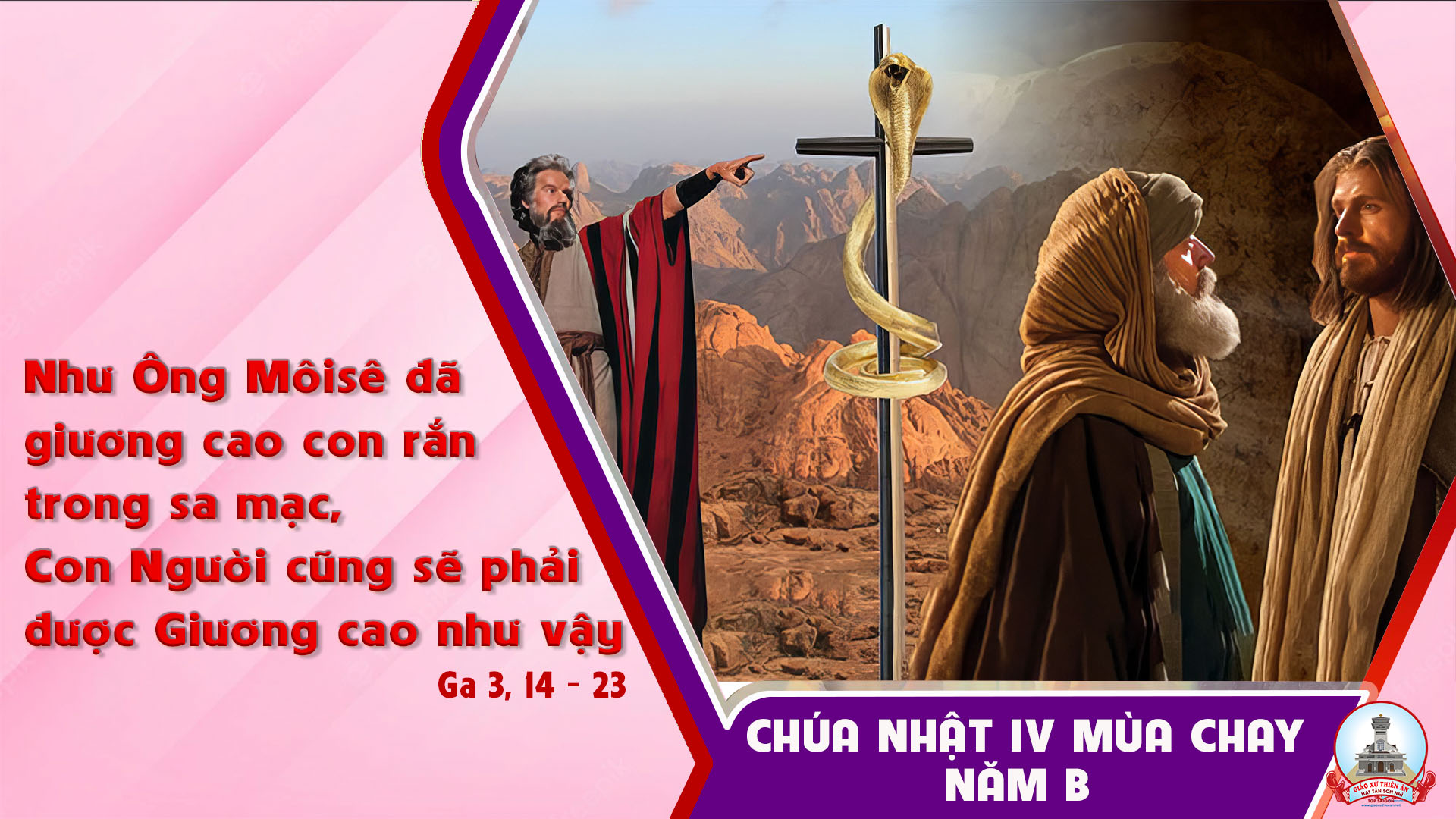 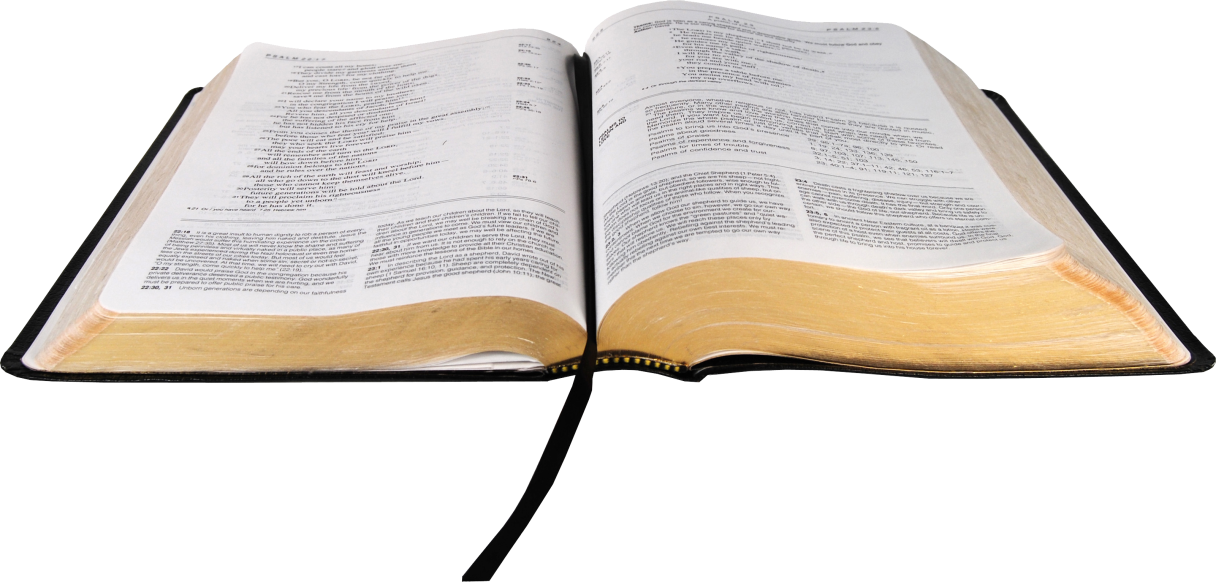 Bài đọc 1:
Lề Luật đã được Thiên Chúa ban qua ông Mô-sê. Chúa đày ải và giải phóng dân để bày tỏ cơn thịnh nộ và lòng thương xót.
Bài trích sách Sử biên niên quyển thứ hai.
THÁNH VỊNH 136CHÚA NHẬT IV MÙA CHAYNăm BLm Kim Long04 Câu
Đk: Lưỡi tôi dính cứng trong họng nếu tôi không hoài niệm đến ngươi.
Tk1: Ta ra ngồi ở dòng sông Ba-by-lon, khóc nức nở vì nhớ Si-on. Trên những cành cây dương liễu ta tạm gác cây đàn.
Đk: Lưỡi tôi dính cứng trong họng nếu tôi không hoài niệm đến ngươi.
Tk2: Quân canh tù mời gọi ta ca vang lên, lũ cướp này giục gắng vui lên: Hãy hát điệu Si-on cũ, cung nhạc thánh nghe nào.
Đk: Lưỡi tôi dính cứng trong họng nếu tôi không hoài niệm đến ngươi.
Tk3: Nơi quê người đời nào ta đây ca lên khúc nhã nhạc mừng Chúa dân ta. Hết nhớ về Gia-liêm nữa, tay này hãy tê bại.
Đk: Lưỡi tôi dính cứng trong họng nếu tôi không hoài niệm đến ngươi.
Tk4: Tấc lưỡi này thụt vào họng ta luôn đi nếu cõi lòng chẳng nhớ Gia-liêm. Nếu chẳng đặt Gia-liêm mãi làm tuyệt đỉnh vui mừng.
Đk: Lưỡi tôi dính cứng trong họng nếu tôi không hoài niệm đến ngươi.
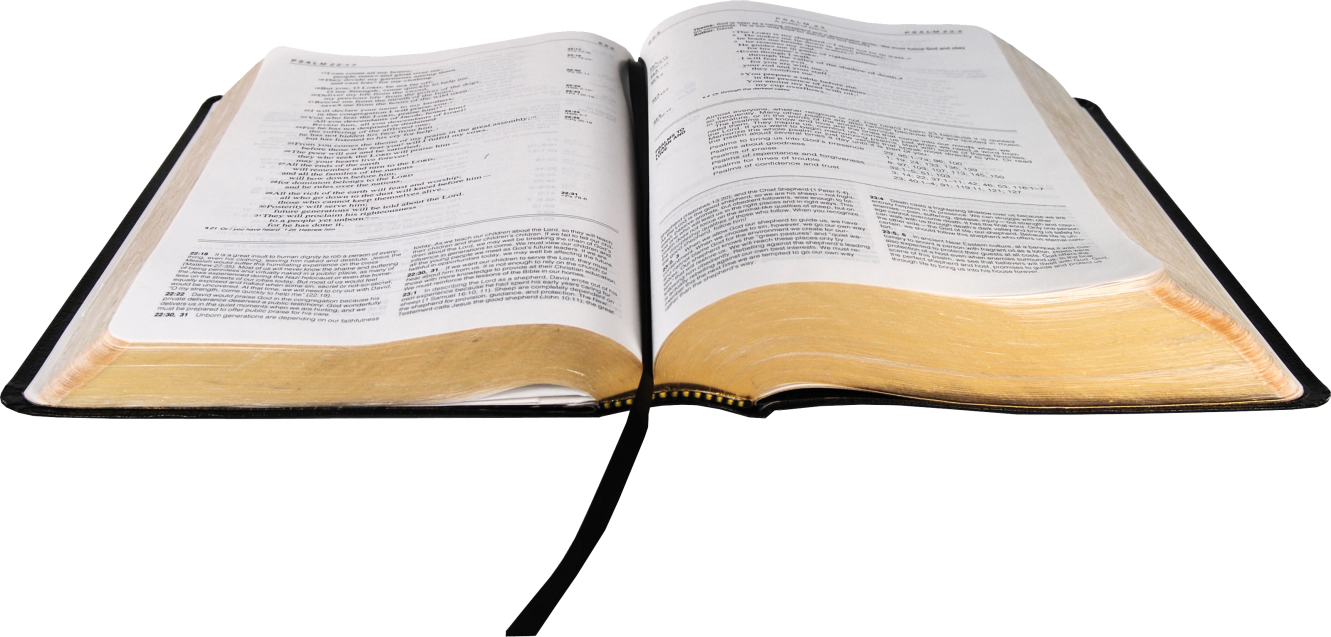 Bài đọc 2:
Anh em đã chết vì phạm tội, nhưng được cứu độ nhờ ân sủng.
Bài trích thư của thánh Phao-lô tông đồ gửi tín hữu Ê-phê-xô.
Câu Xướng Trước Phúc Âm
Thiên Chúa yêu thế gian đến nỗi ban Con Một của Ngài, để những ai tin vào Con của Ngài thhif được sống muôn đời.
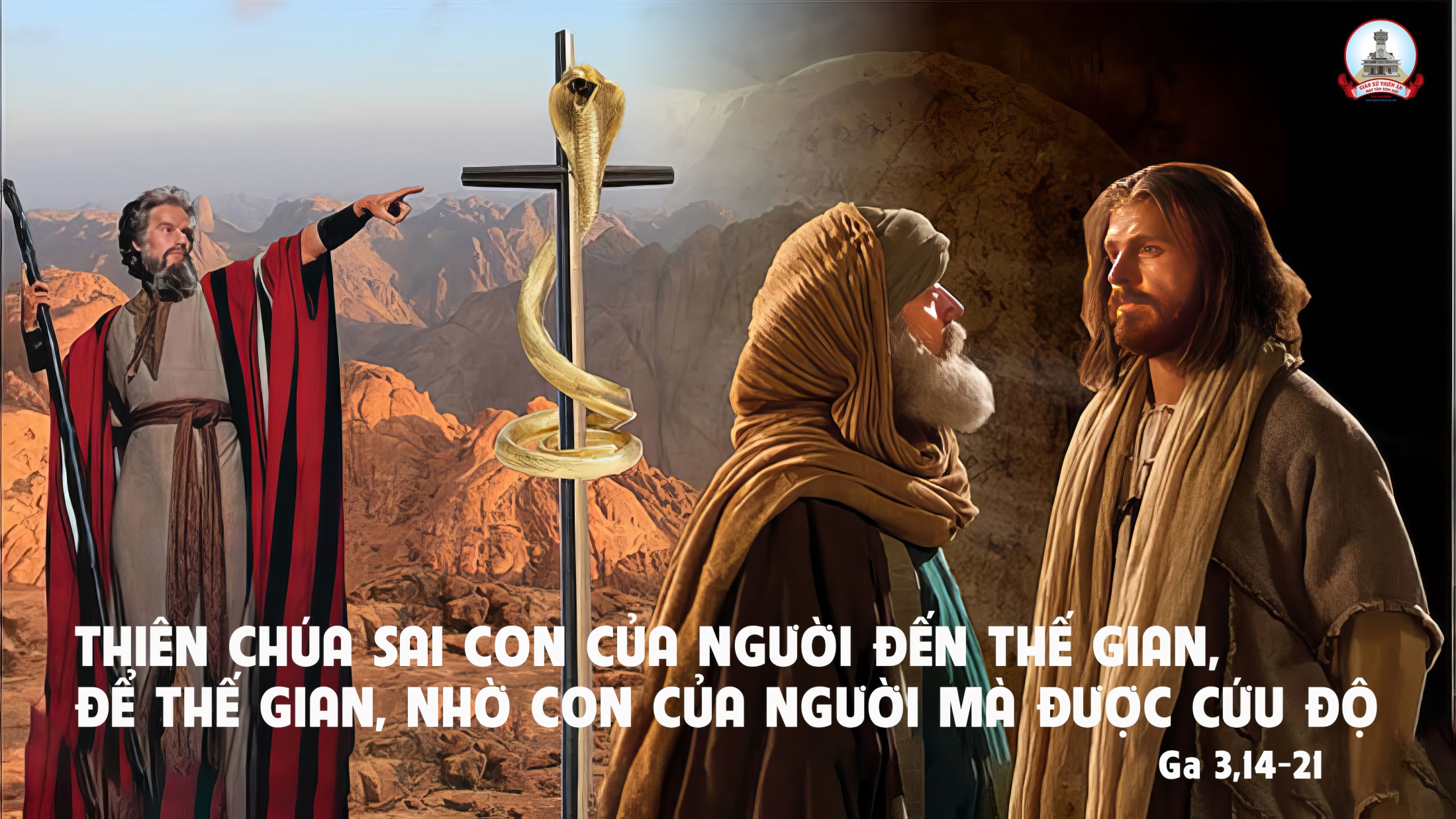 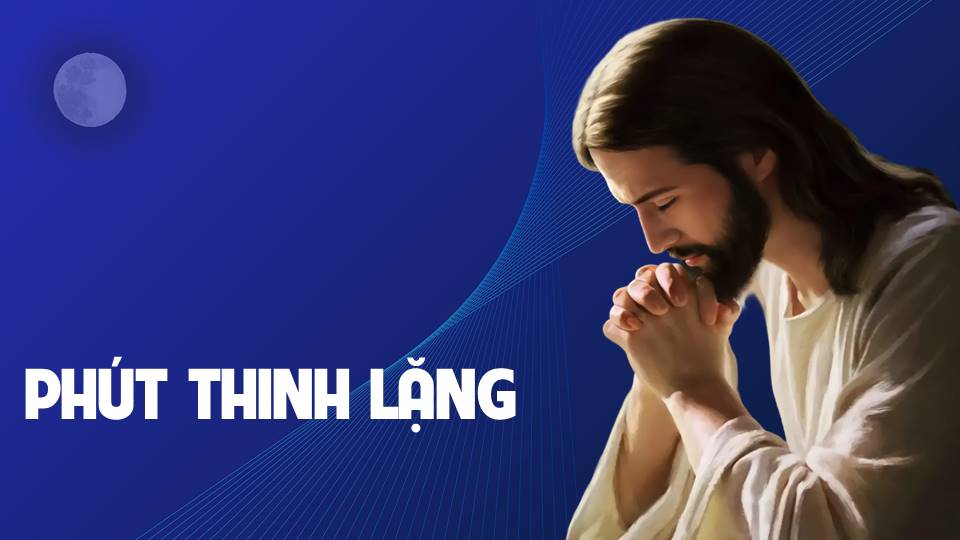 KINH TIN KÍNH
Tôi tin kính một Thiên Chúa là Cha toàn năng, Đấng tạo thành trời đất, muôn vật hữu hình và vô hình.
Tôi tin kính một Chúa Giêsu Kitô, Con Một Thiên Chúa, Sinh bởi Đức Chúa Cha từ trước muôn đời.
Người là Thiên Chúa bởi Thiên Chúa, Ánh Sáng bởi Ánh Sáng, Thiên Chúa thật bởi Thiên Chúa thật,
được sinh ra mà không phải được tạo thành, đồng bản thể với Đức Chúa Cha: nhờ Người mà muôn vật được tạo thành.
Vì loài người chúng ta và để cứu độ chúng ta, Người đã từ trời xuống thế.
Bởi phép Đức Chúa Thánh Thần, Người đã nhập thể trong lòng Trinh Nữ Maria, và đã làm người.
Người chịu đóng đinh vào thập giá vì chúng ta, thời quan Phongxiô Philatô; Người chịu khổ hình và mai táng, ngày thứ ba Người sống lại như lời Thánh Kinh.
Người lên trời, ngự bên hữu Đức Chúa Cha, và Người sẽ lại đến trong vinh quang để phán xét kẻ sống và kẻ chết, Nước Người sẽ không bao giờ cùng.
Tôi tin kính Đức Chúa Thánh Thần là Thiên Chúa và là Đấng ban sự sống, Người bởi Đức Chúa Cha và Đức Chúa Con mà ra,
Người được phụng thờ và tôn vinh cùng với Đức Chúa Cha và Đức Chúa Con: Người đã dùng các tiên tri mà phán dạy.
Tôi tin Hội Thánh duy nhất thánh thiện công giáo và tông truyền.
Tôi tuyên xưng có một Phép Rửa để tha tội. Tôi trông đợi kẻ chết sống lại và sự sống đời sau. Amen.
LỜI NGUYỆN TÍN HỮU
CHÚA NHẬT IV MÙA CHAY NĂM B
Thiên Chúa yêu thế gian đến nỗi đã ban Con Một, để ai tin vào Con của Người thì khỏi phải chết, nhưng được sống muôn đời.”
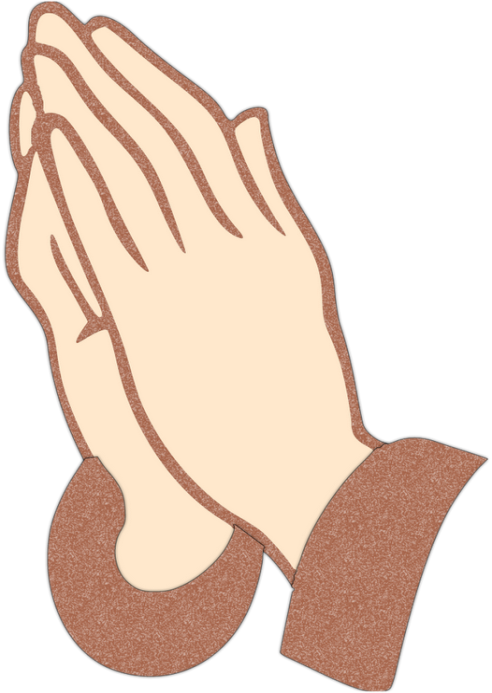 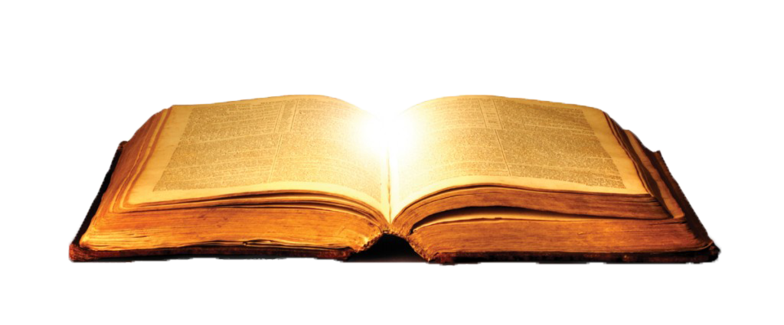 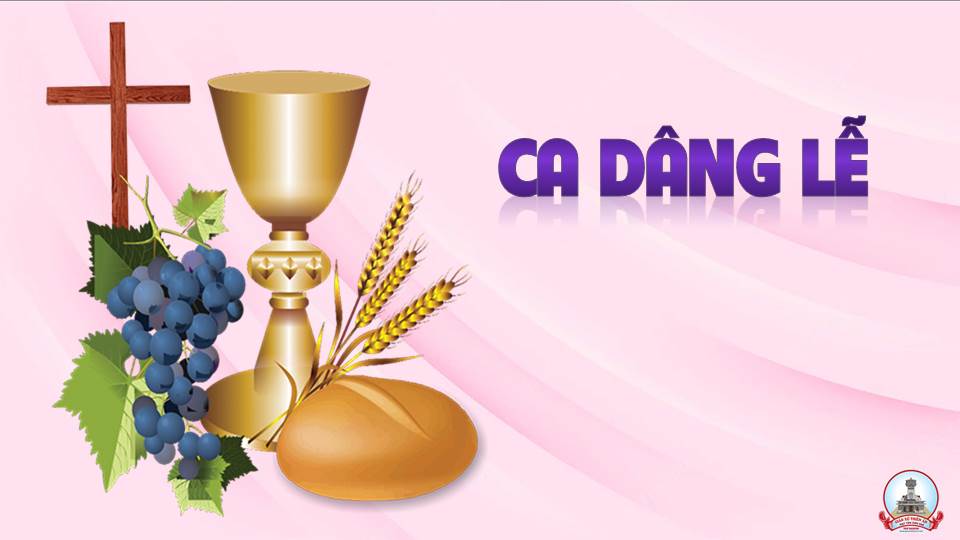 Cùng Kính Tiến
Kim long
Đk: Cùng kính tiến Chúa lời hát câu kinh, tựa hương thơm bay lên ngút trời, tán dương danh Chúa hiển vinh.
Tk1: Đây cuộc đời với những lao nhọc, xin dâng lên làm của lễ hiệp với những gian nan. Xưa Con Chúa nhận lãnh khi giáng trần.
Đk: Cùng kính tiến Chúa lời hát câu kinh, tựa hương thơm bay lên ngút trời, tán dương danh Chúa hiển vinh.
Tk2: Đây cuộc đời chất ngất đau thương, xin dâng lên làm của lễ hiệp với những hy sinh. Khi Con Chúa tự hiến trao chính mình.
Đk: Cùng kính tiến Chúa lời hát câu kinh, tựa hương thơm bay lên ngút trời, tán dương danh Chúa hiển vinh.
Tk3: Đây cuộc đời những phút vui cười, xin dâng lên làm của lễ hiệp với những hân hoan. Trong Đêm Thánh mừng Chúa Con khải hoàn.
Đk: Cùng kính tiến Chúa lời hát câu kinh, tựa hương thơm bay lên ngút trời, tán dương danh Chúa hiển vinh.
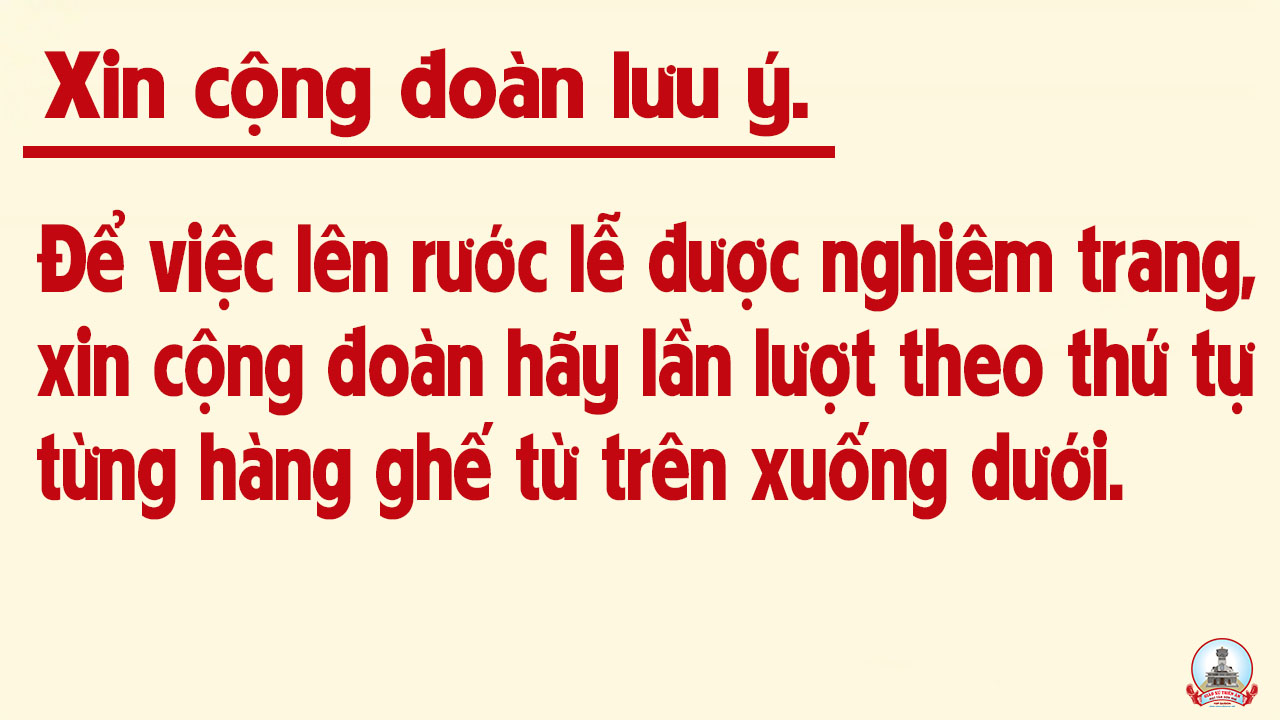 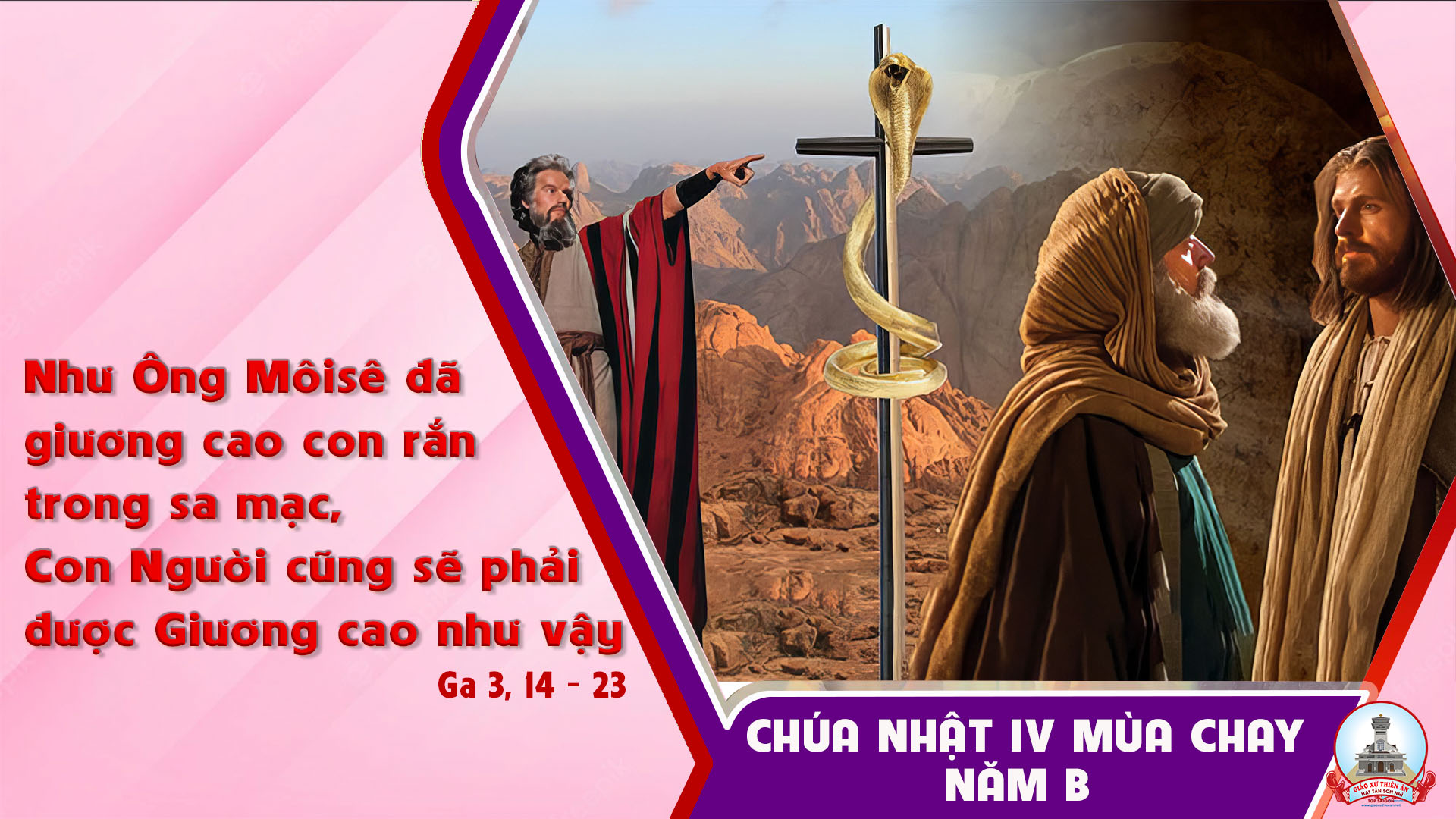 Ca Nguyện Hiệp Lễ 	Vì Yêu Thế GianĐinh Công Huỳnh & Huỳnh Minh Kỳ.
Tk1: Vì yêu nhân loại lầm than Cha đã hiến ban Con Một mình. Để ai tin vào Con Chúa chẳng phải chết nhưng sống đời đời.
Đk: Ngài là sự sáng chiếu soi phá tan màn đêm. Chính ánh sáng Ngài đem lại nguồn ơn cứu rỗi. Ngài là chân lý dẫn con về cùng sự sáng. Hỡi ai mê muội mau hãy quay về cùng Chúa.
Tk2: Ngài đến cứu độ trần gian, ban hồng phúc xuống cho loài người. Ngài mong con người luôn biết lánh sự dữ luôn sống trọn lành.
Đk: Ngài là sự sáng chiếu soi phá tan màn đêm. Chính ánh sáng Ngài đem lại nguồn ơn cứu rỗi. Ngài là chân lý dẫn con về cùng sự sáng. Hỡi ai mê muội mau hãy quay về cùng Chúa.
Tk3: Tình Chúa chẳng bao giờ phai, cho dù núi non kia chuyển dời. Ngài yêu con chẳng toan tính, cho dù biết con lắm tội tình.
Đk: Ngài là sự sáng chiếu soi phá tan màn đêm. Chính ánh sáng Ngài đem lại nguồn ơn cứu rỗi. Ngài là chân lý dẫn con về cùng sự sáng. Hỡi ai mê muội mau hãy quay về cùng Chúa.
Tk4: Tình Chúa chẳng bao giờ phai, cho dù núi non kia chuyển dời. Ngài yêu con chẳng toan tính, cho dù biết con lắm tội tình.
Đk: Cuộc sống giữa đời lầm than, con chỉ biết kêu lên cùng Ngài. Dìu con trên đường dương thế, đem Lời Chúa cho hết mọi người.
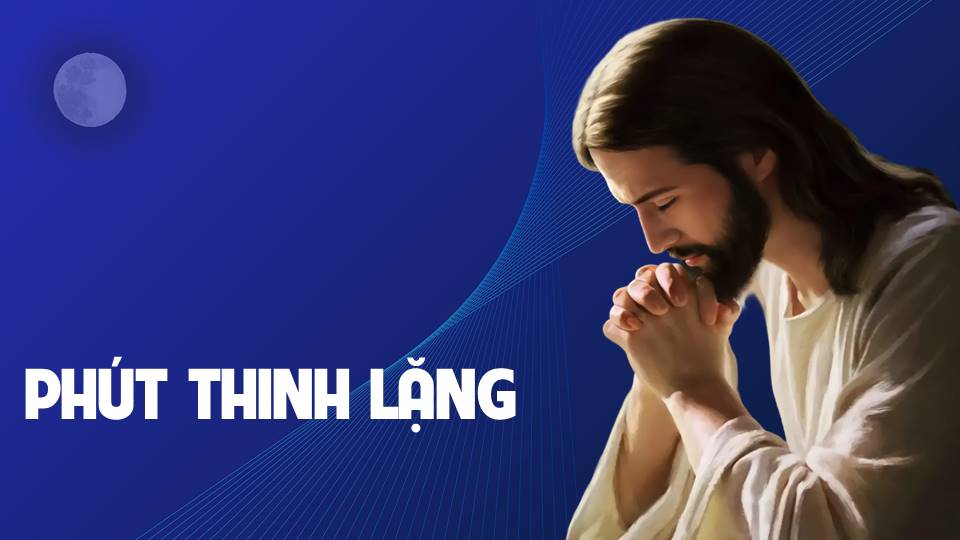 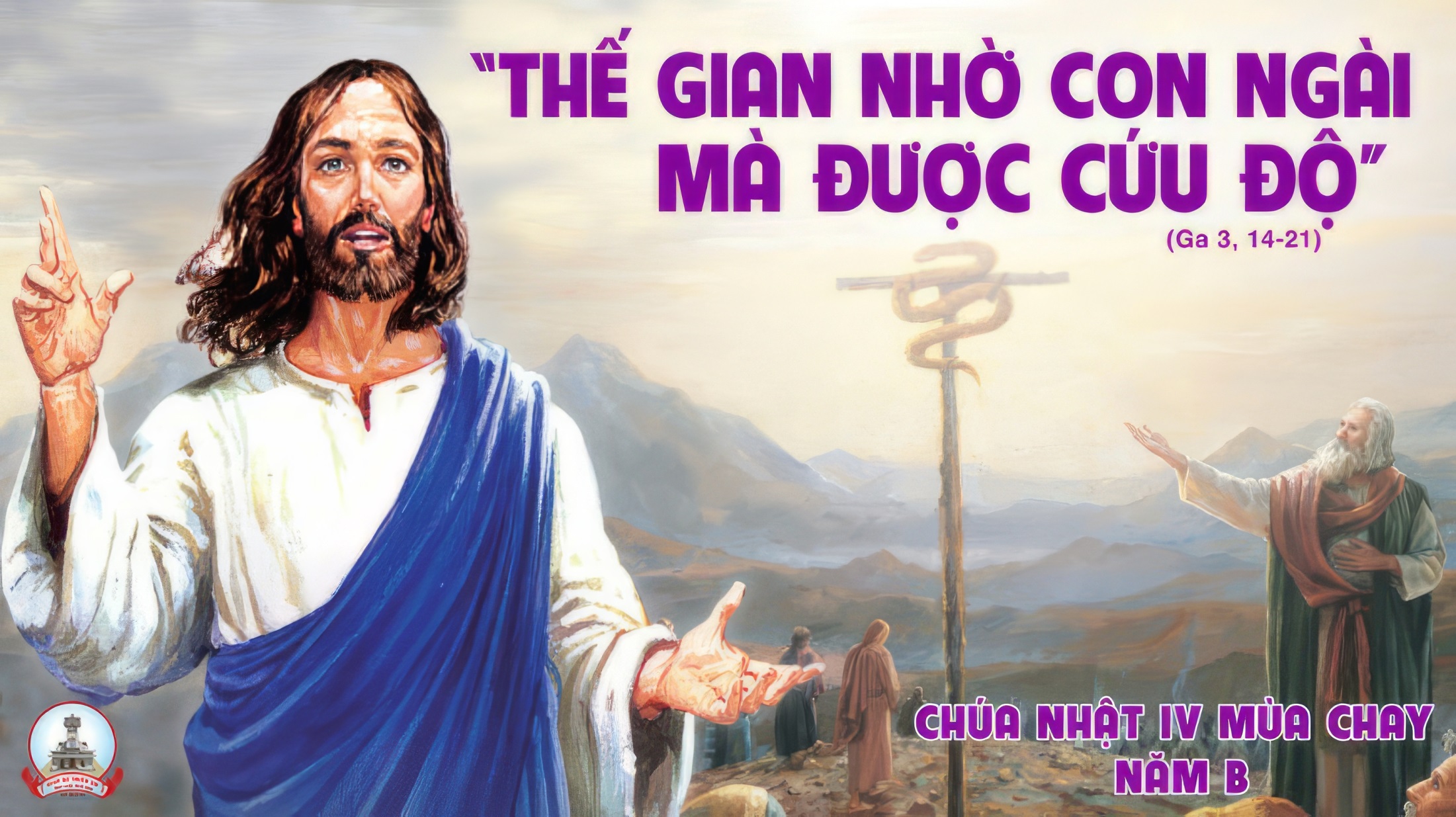 Ca Kết LễSao BiểnTâm Bảo
Đk: Lạy Mẹ là Ngôi Sao sáng! Soi lối cho con lúc vượt biển thế gian. Lạy Mẹ là Ngôi Sao sáng! Soi lối cho con thẳng về nơi phúc nhàn.
**: Sống chết con trông nhờ. Bao nhiêu sức hộ phù lòng Mẹ sẵn sàng mà đoái đến con, giúp con đưa con tới Thiên đàng.
Tk1: Thân lạy Nữ Vương. Mẹ thấu tình con. Sóng va tư bề Thuyền con sắp hòng chìm theo nước xuôi giòng. Thân lạy Nữ Vương. Mẹ thấu tình con. Giúp con yên hàn chèo bơi bát cậy Mẹ thương đến con cùng.
Đk: Lạy Mẹ là Ngôi Sao sáng! Soi lối cho con lúc vượt biển thế gian. Lạy Mẹ là Ngôi Sao sáng! Soi lối cho con thẳng về nơi phúc nhàn.
**: Sống chết con trông nhờ. Bao nhiêu sức hộ phù lòng Mẹ sẵn sàng mà đoái đến con, giúp con đưa con tới Thiên đàng.
Tk2: Thân lạy Nữ Vương. Mẹ thấu tình con. Phút lênh đênh bập bềnh trôi, ngã lòng hầu buông lái thôi chèo. Thân lạy Nữ Vương. Mẹ thấu tình con. Giúp con vững lòng cậy tin ở Mẹ, Mẹ thương đến con nhiều.
Đk: Lạy Mẹ là Ngôi Sao sáng! Soi lối cho con lúc vượt biển thế gian. Lạy Mẹ là Ngôi Sao sáng! Soi lối cho con thẳng về nơi phúc nhàn.
**: Sống chết con trông nhờ. Bao nhiêu sức hộ phù lòng Mẹ sẵn sàng mà đoái đến con, giúp con đưa con tới Thiên đàng.
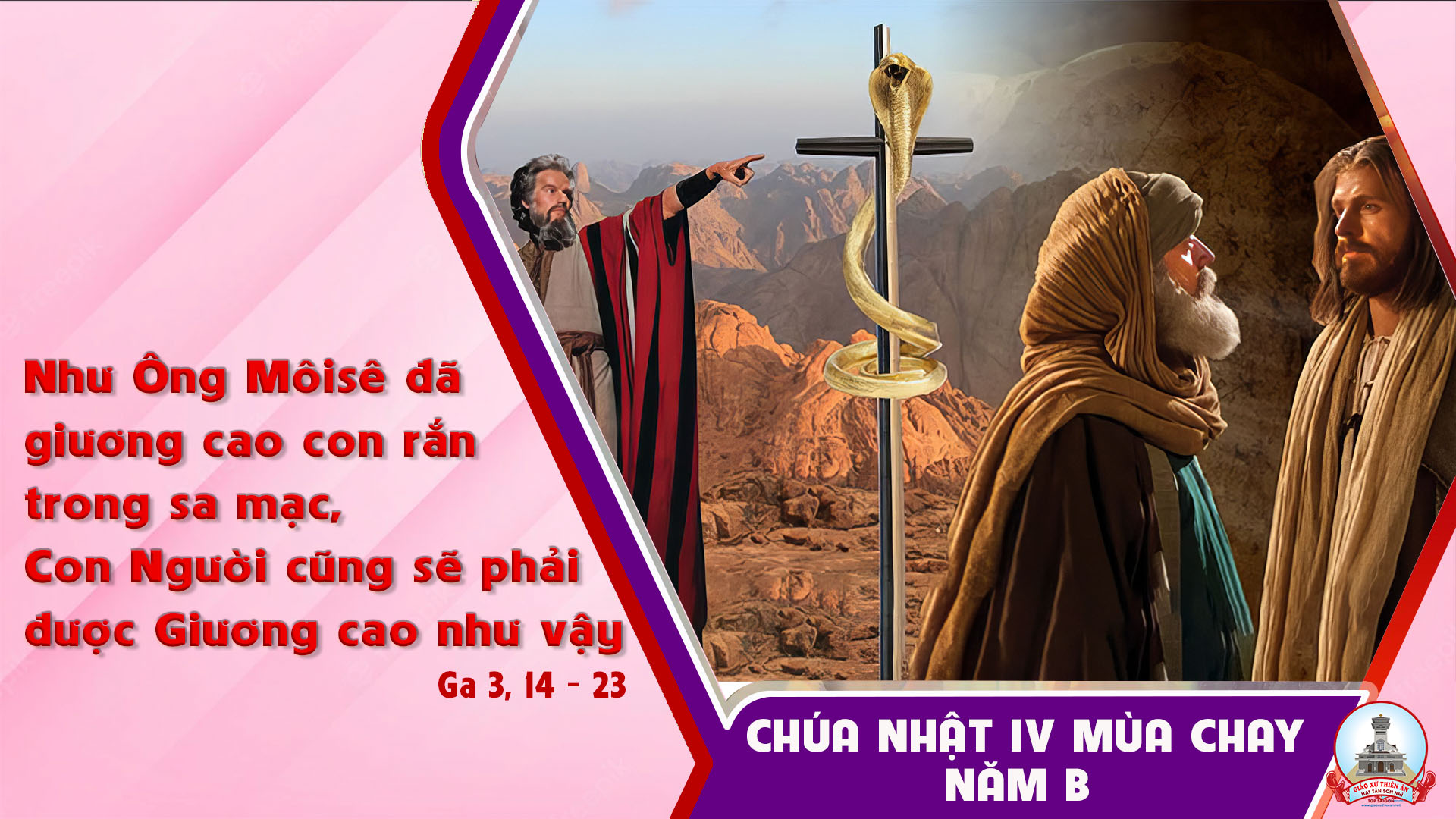